Вопросы финансовой грамотности в государственной итоговой аттестации школьников по обществознанию
Лискова Татьяна Евгеньевна - руководитель комиссии по разработке контрольных измерительных материалов, используемых при проведении государственной итоговой аттестации по образовательным программам основного общего и среднего общего образования по обществознанию
Компетенции по финансовой грамотности в содержании КИМ ГИА по обществознанию
Компетенции по финансовой грамотности в содержании КИМ ГИА по обществознанию
Типология заданий, проверяющих вопросы финансовой грамотности в КИМ ГИАпо обществознанию
Пример задания с кратким ответом
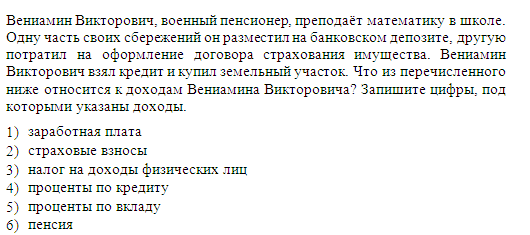 Пример задания с кратким ответом
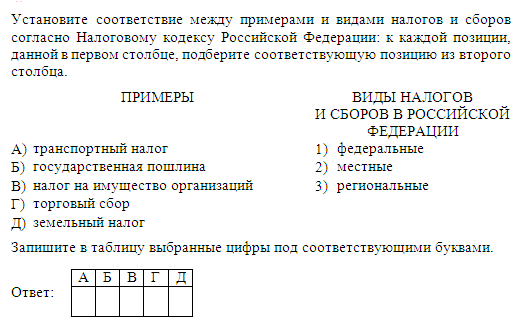 Пример задания с кратким ответом
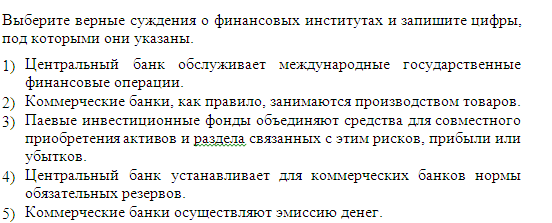 Пример задания с кратким ответом
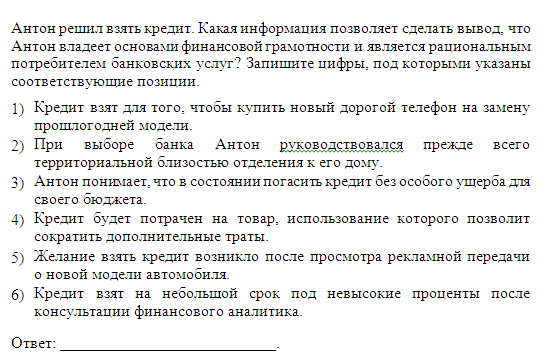 Примеры заданий с развёрнутым  ответом
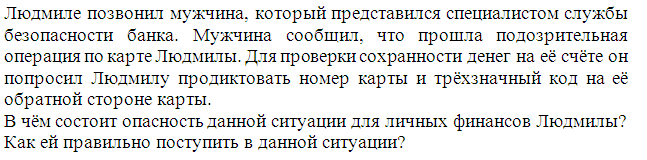 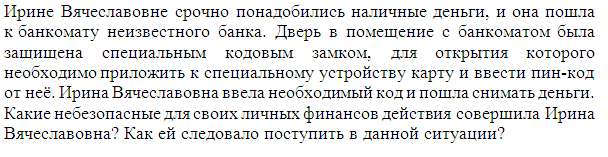 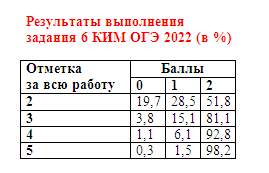 Примеры заданий с развёрнутым  ответом
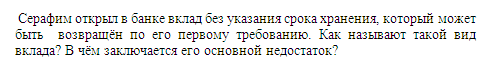 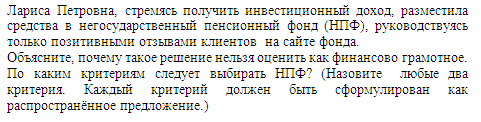 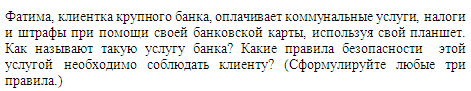 Примеры заданий с развёрнутым  ответом
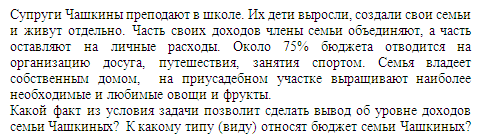 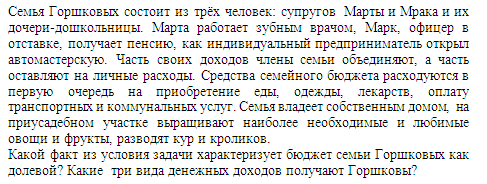 Пример задания с развёрнутым ответом
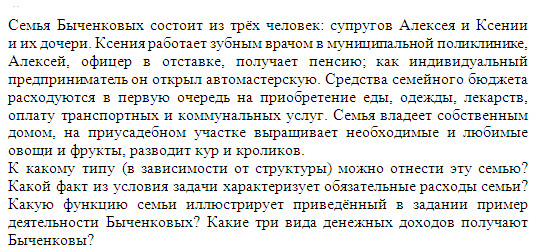 Пример задания с развёрнутым ответом
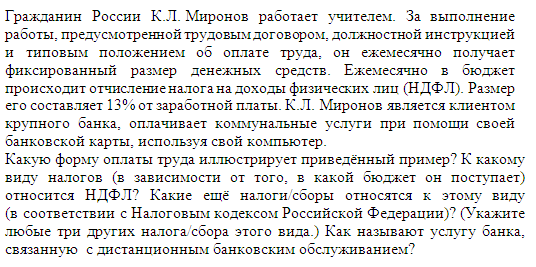 Пример задания с развёрнутым ответом
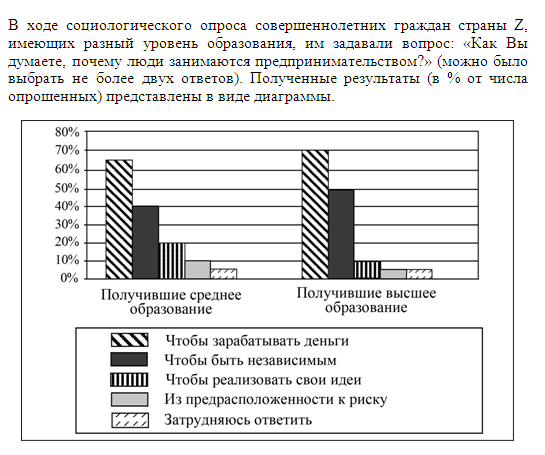 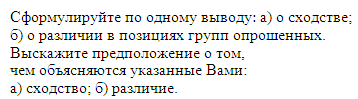 Пример задания с развёрнутым ответом
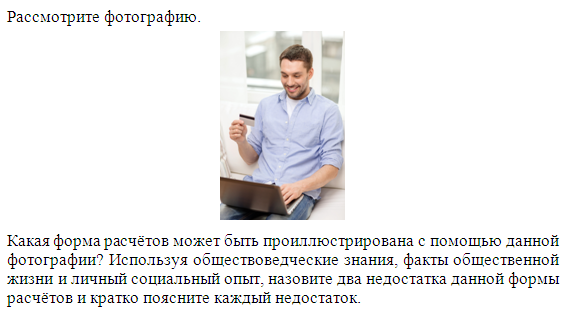 Пример задания с развёрнутым ответом
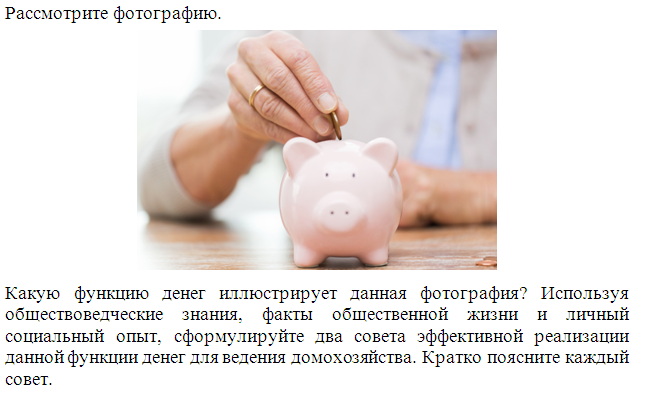 Типичные ошибки при выполнении заданий, , проверяющих вопросы финансовой грамотности в КИМ ГИАпо обществознанию
1. Ошибки, вызванные недостаточным уровнем овладения универсальными учебными:
познавательными действиями  (базовыми логическими действиями, базовыми  исследовательскими  действиями, действиями, необходимыми при работе с информацией);
коммуникативными действиями (воспринимать и формулировать суждения; выражать свою точку зрения в письменных текста);
регулятивными действиями (самоорганизации, самоконтроля).

2. Ошибки, вызванные дефицитом знаний:
банковские услуги, предоставляемые гражданам (депозит, кредит);
формы дистанционного банковского обслуживания;
формы оплаты труда;
семейный бюджет , его виды;
активы и пассивы;
налоги и их виды.
На сайте ФИПИ (www.fipi.ru)




Открытый банк заданий ОГЭ
Открытый банк заданий ЕГЭ
Задания для 6–9 классов по обществознанию для развития письменной речи
БЛАГОДАРЮ ЗА ВНИМАНИЕ!
www.fipi.ru  				            fipi@fipi.ru